CTE TransitionsCATEMA Teacher Tutorial
Part Three: Class Grading Procedures
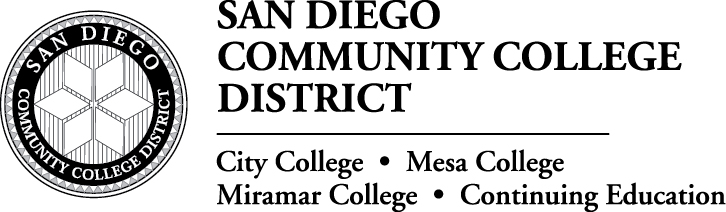 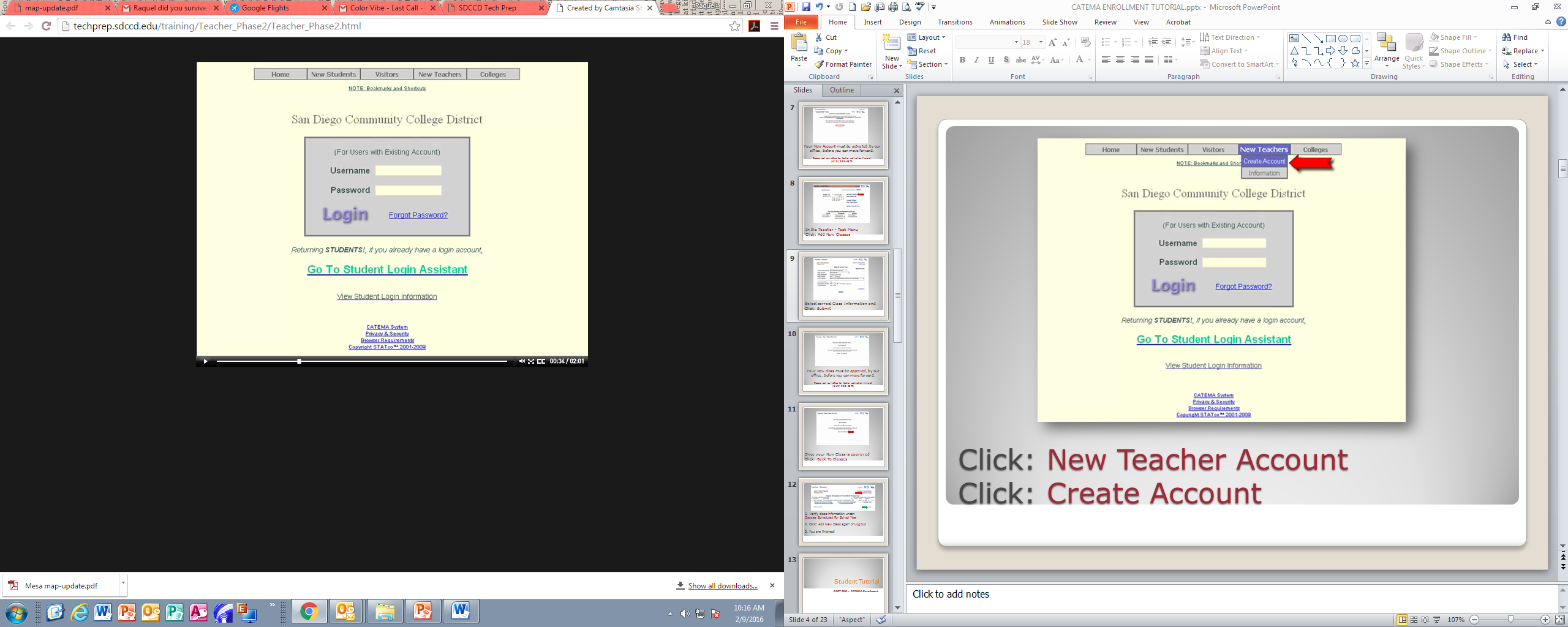 Log In to your CATEMA Account
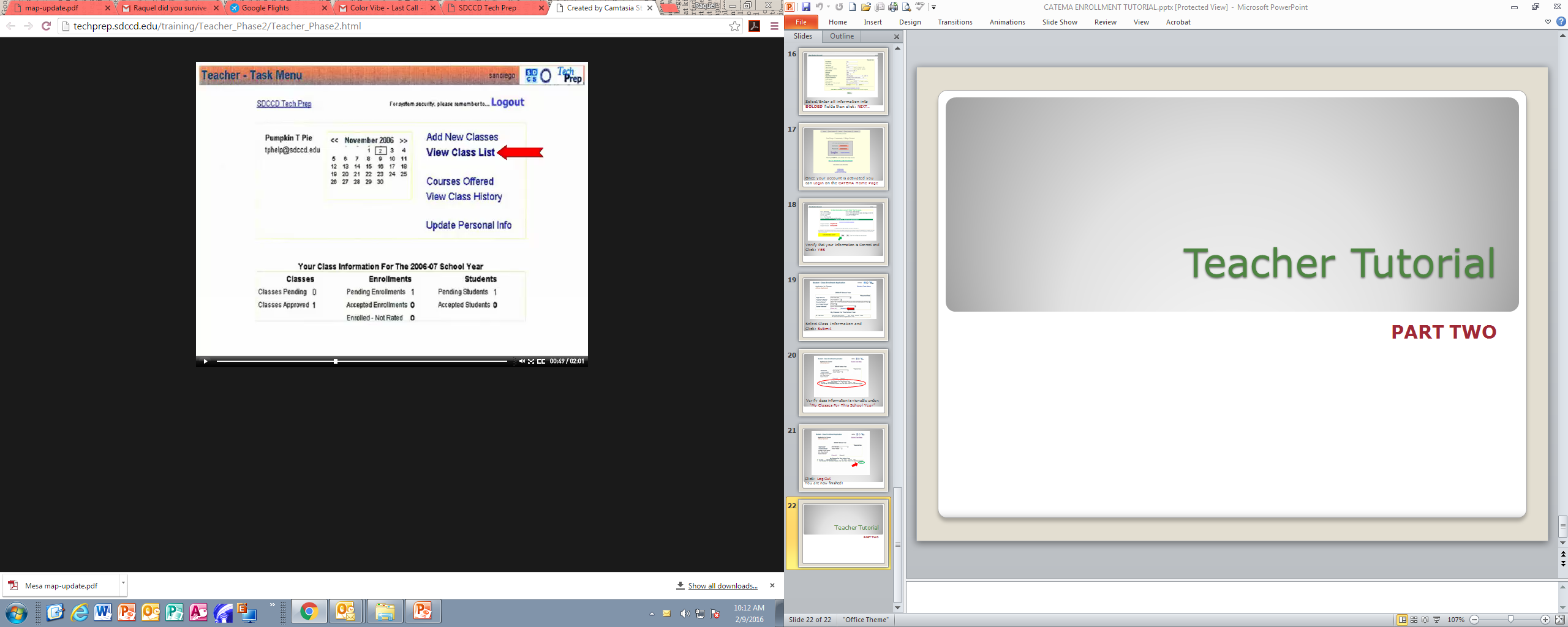 Click: View Class List
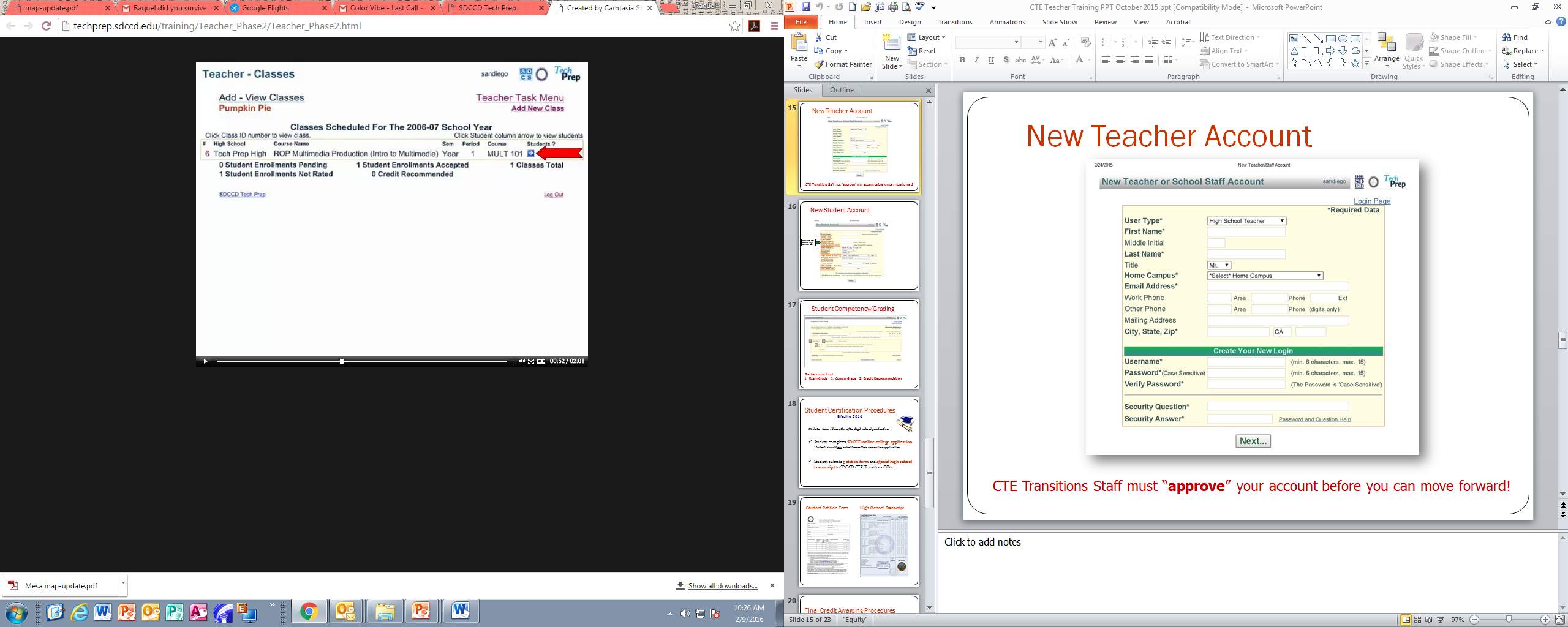 Click: Blue Arrow on Class List you are grading.
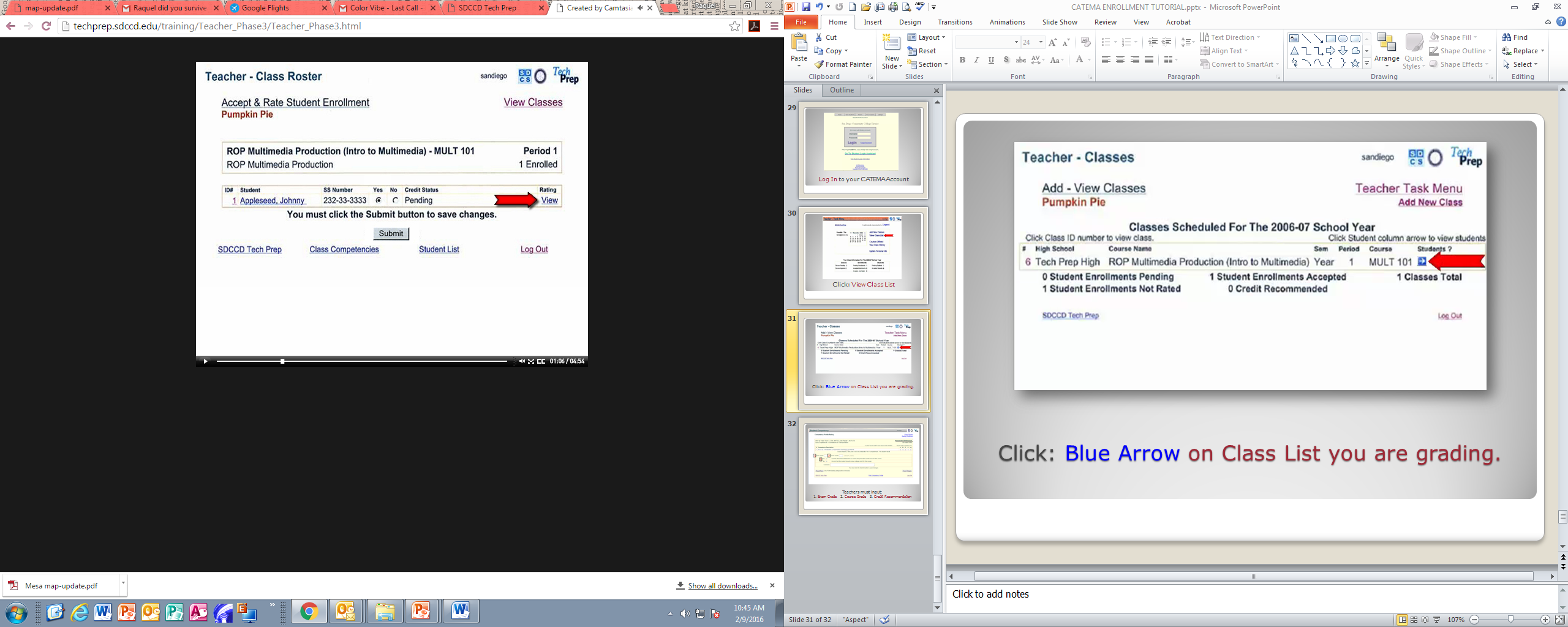 Click: View directly across from student you are grading.
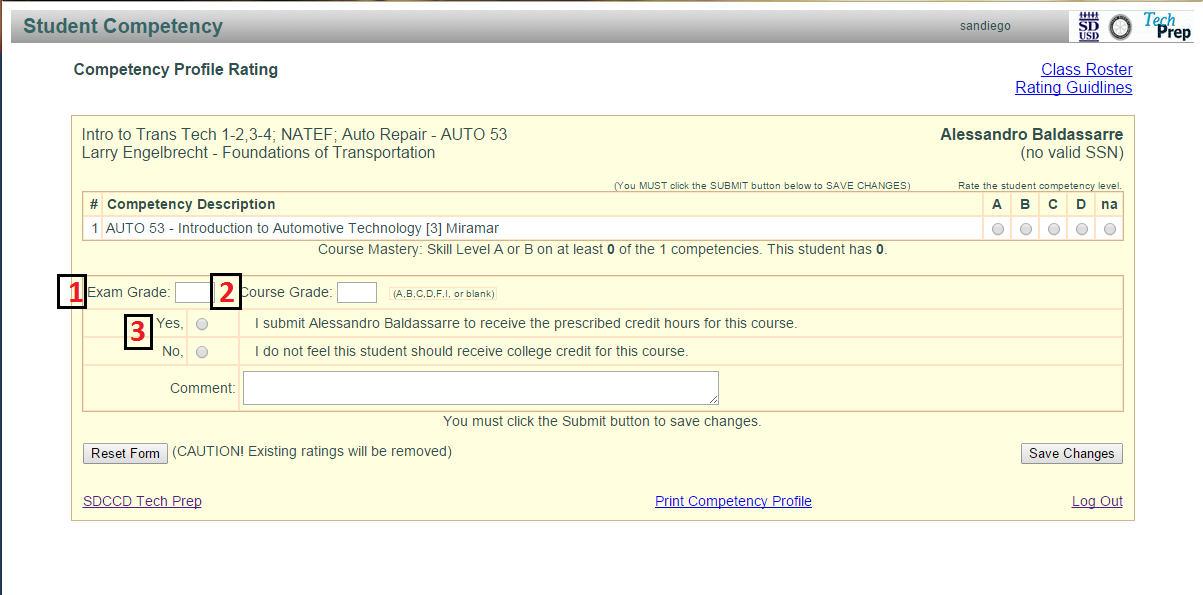 For each student, teachers must input: 1. Exam Grade   2. Course Grade   3. Credit RecommendationClick: Class Roster to return the main list of students.
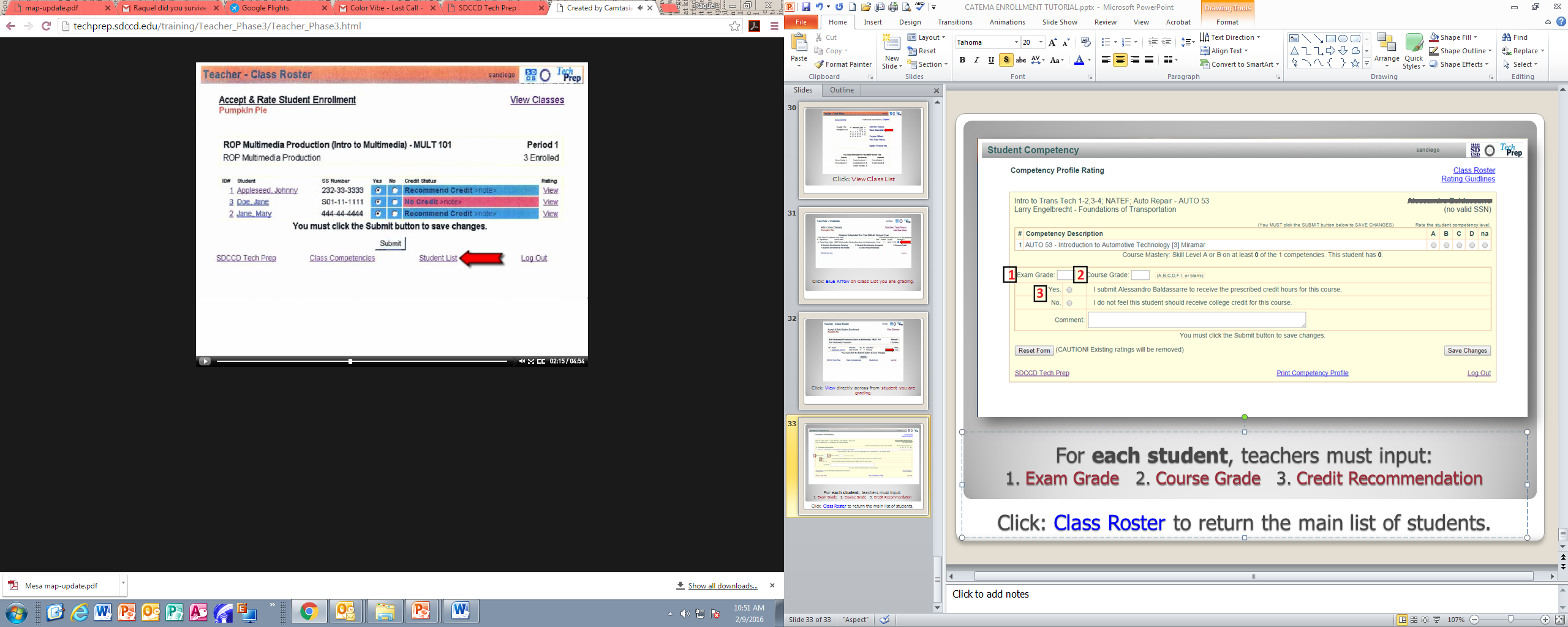 When you are finished grading ALL your students...Click: Student List at the bottom of your Roster
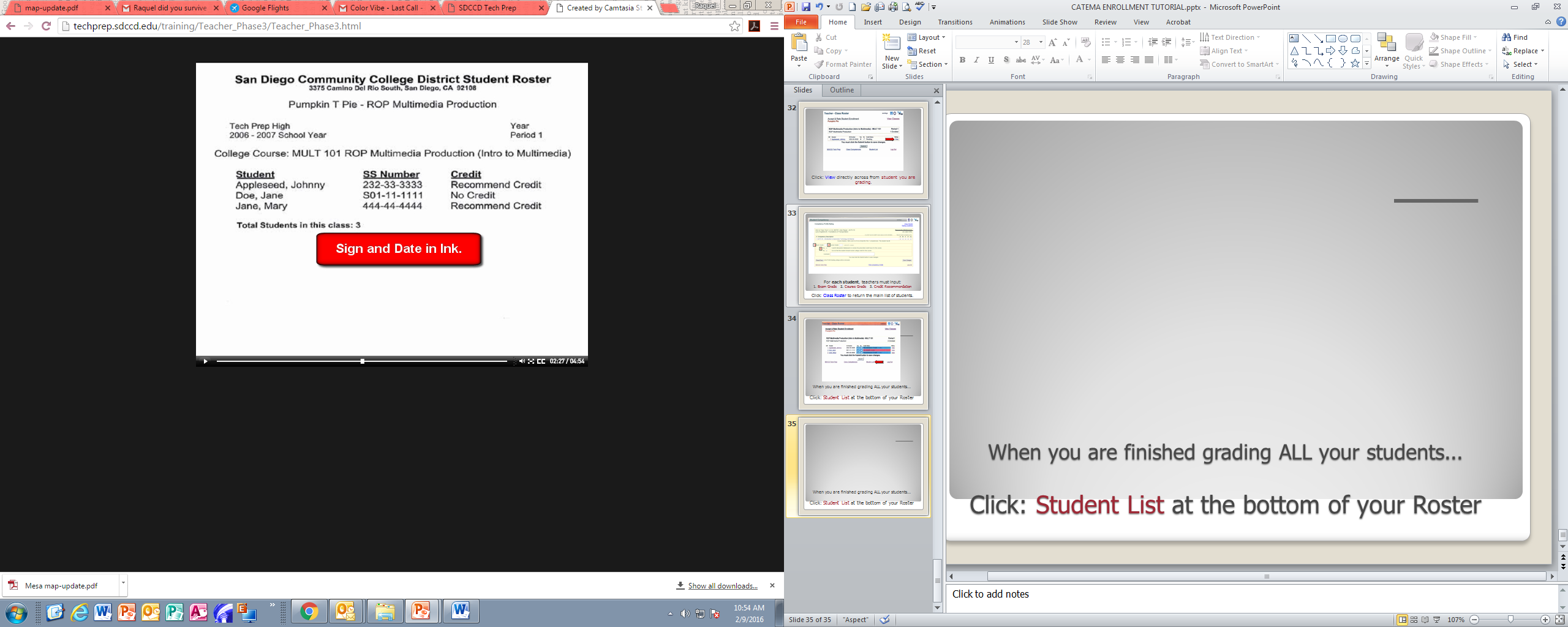 Verify all student grades are correct and print* Student Roster.*Sign and Date in ink and then scan and send to SDCCD CTE Transitions office via email or snail mail.
How Students Request College Credit:
1.   Student must successfully complete CATEMA system enrollment during the high school CTE course. (see CATEMA Student Tutorial)
 
2.   Student must earn a grade of ‘A’ or ‘B’ in your CTE course and on your final CTE exam or assessment . 


Student must complete steps 3, 4 and 5 no later than 18 months after high school graduation:

(Example: If they graduate in June 2016, they have until December 2017 to complete the final steps for credit)


3.   Student completes SDCCD online college application 
(Website link: https://applyonline.communitycollege.net/studentappview.cfm)
 

4. Student submit Student Petition for Credit to CTE Transitions Office 
(Download link: http://techprep.sdccd.edu/resources/CTE_Transitions_Petition_for_Credit.pdf)
 

5. Student submit official  high school transcript to CTE Transitions Office
For Program Assistance…
Please contact our office at (619) 388-6572

OR

Visit our website at techprep.sdccd.edu